Инспекционно-досмотровые комплексы (ИДК)
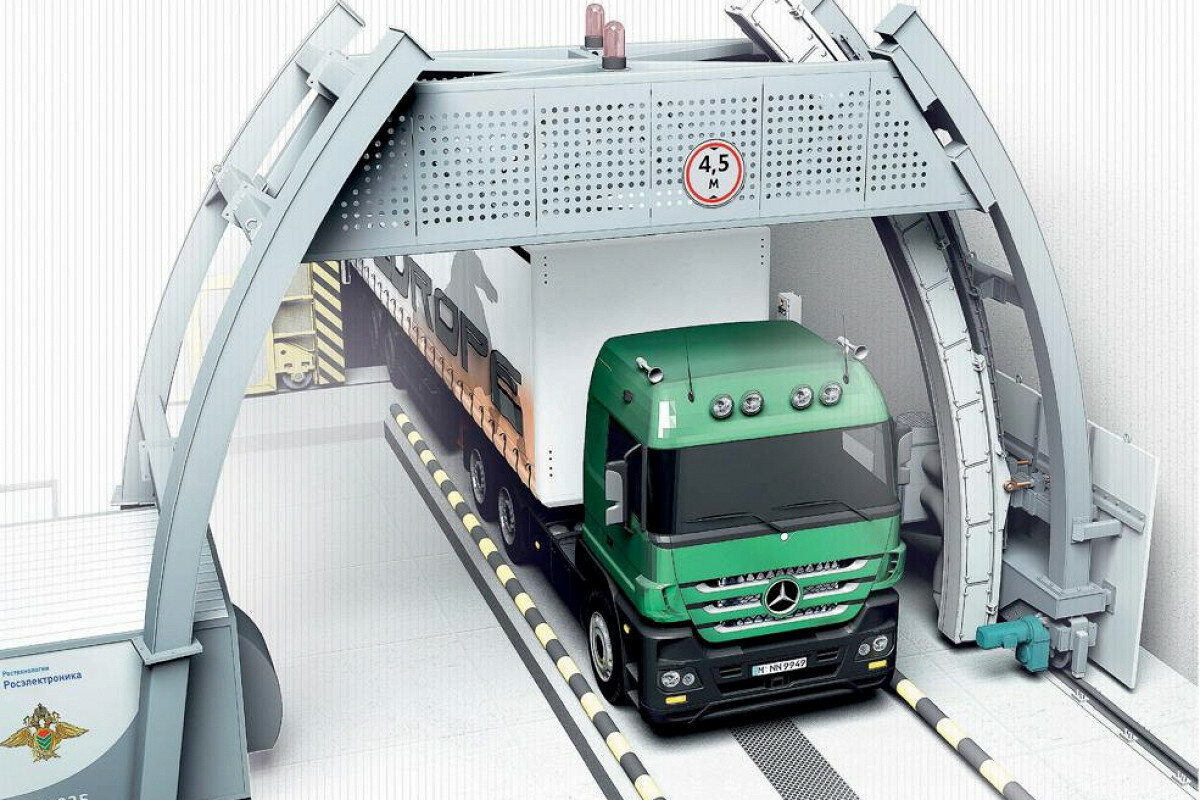 В настоящее время идет активное совершенствование технических средств таможенного контроля. Для повышения результативности проверок устройства и приспособления модифицируются, оснащаются новыми функциями. Вместе с этим корректируется и порядок применения технических средств таможенного контроля. В действующие инструкции добавляются новые пункты, предусматривающие те или иные требования для сотрудников, работающих со сложным оборудованием
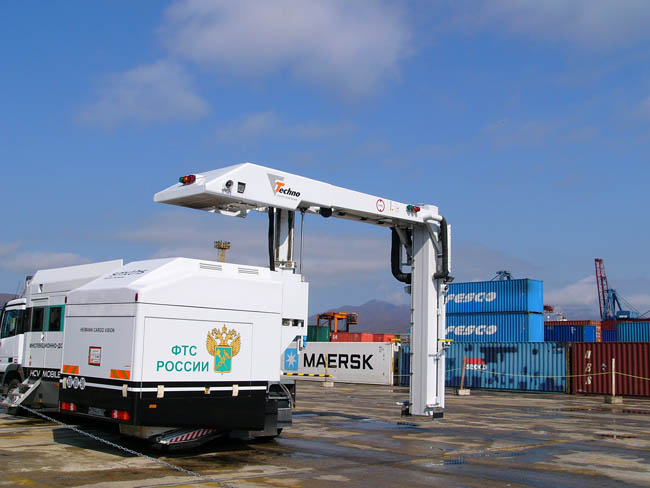 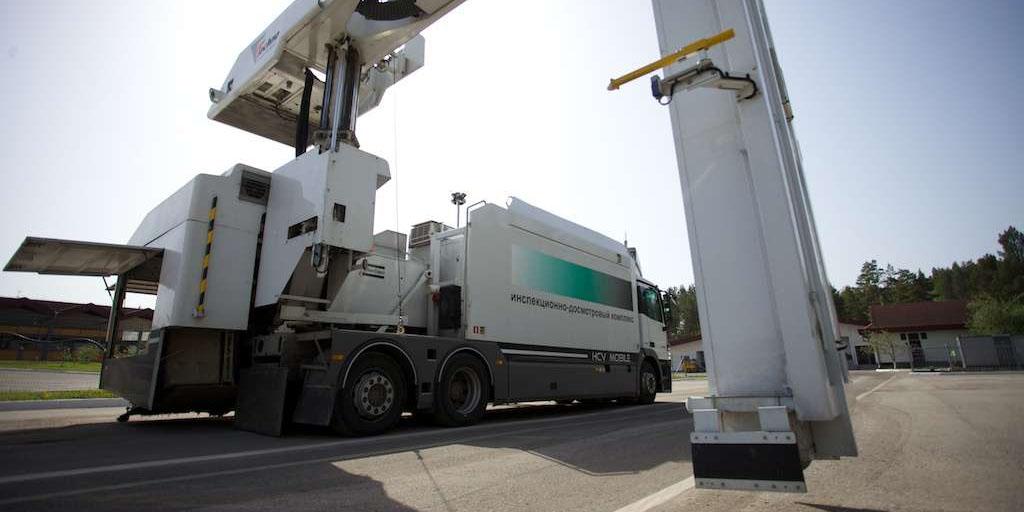 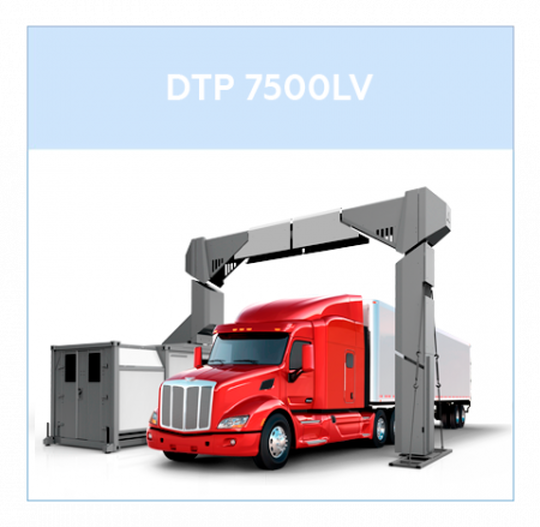 При проведении проверок крупногабаритных объектов, имеющих большой размер, вес, специфичный состав конструкционных материалов, отличающихся повышенной плотностью содержания разных товаров, перевозимых в них, используются инспекционно-досмотровые комплексы (ИДК). По своему функциональному назначению они подразделяются на 2 категории. Первая предназначена для интроскопии легкового транспорта (прицепов, микроавтобусов, автомобилей, передвижных дач), а также грузовых упаковок, вес которых не более 3 т. 
Вторая группа используется для проверки крупногабаритных объектов (железнодорожных вагонов, рефрижераторов, трейлеров, контейнеров и проч.)
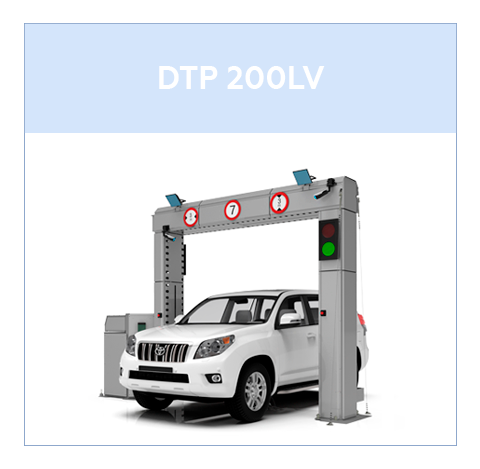 Конструктивные особенности :
Тактико-технические характеристики ИДК обеспечивают:
- Возможность визуализации и распознавания содержимого в проверяемых объектах. - Определение степени загруженности контейнеров. - Осмотр пространственного местонахождения предметов, устройств, разных веществ в упаковке. 
- Координатную привязку выявленных элементов к участкам расположения. - Возможность распознавания объектов, выполненных из различного материала (органические соединения, металлы и проч.). 
- Просмотр конструктивных пространств и полостей между стенками, полом, потолочными перекрытиями контейнера, железнодорожного вагона, узлами автомашин.
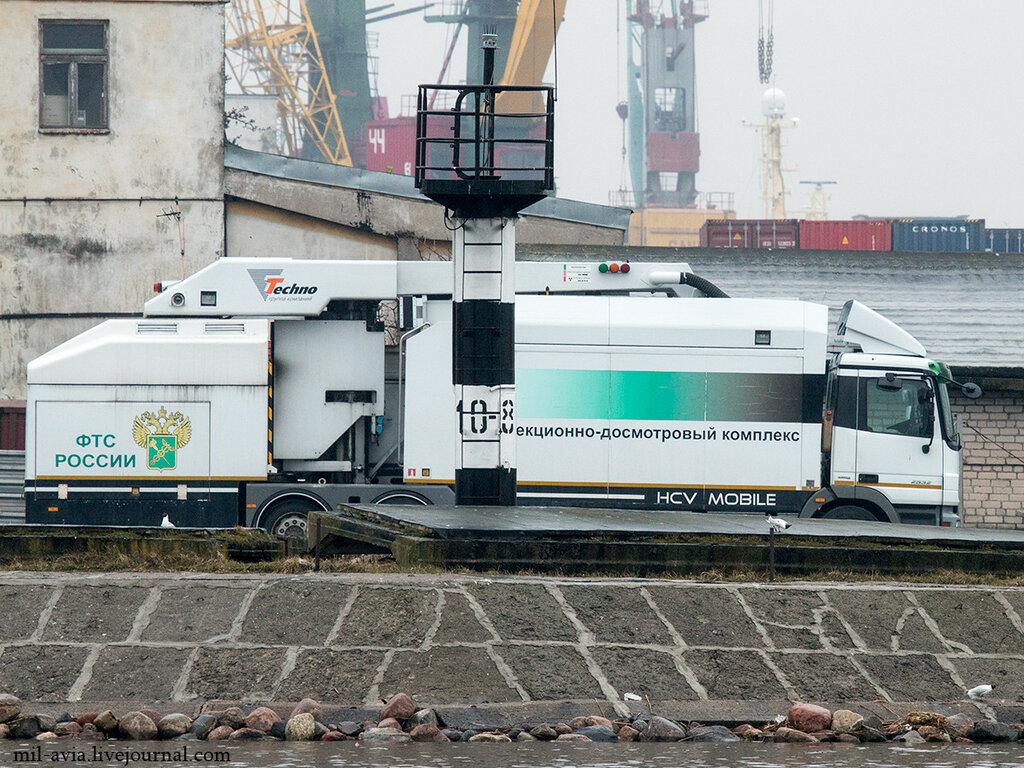 Инспекционно-досмотровая аппаратура позволяет проводить фрагментарный, детальный осмотр конкретных зон проверяемого объекта и предметов, присутствующих в нем, увеличение изображений в несколько раз. Один крупногабаритный объект исследуется с помощью ИДК в течение 15-20 мин.
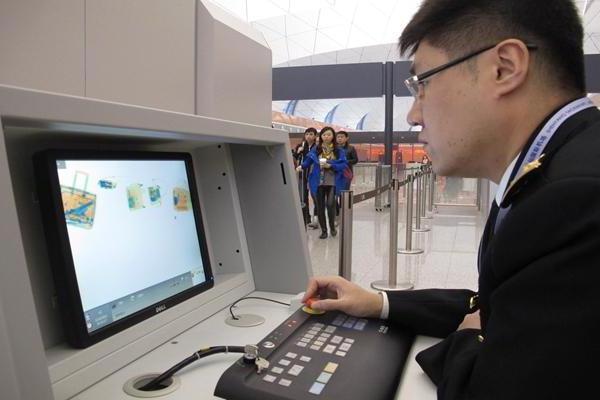 Типы конструкций :
Инспекционно-досмотровый  комплекс может быть:
- Перевозимым. 
- Стационарным. 
- Перебазируемым. 
- Мобильным. 
- Портативным.
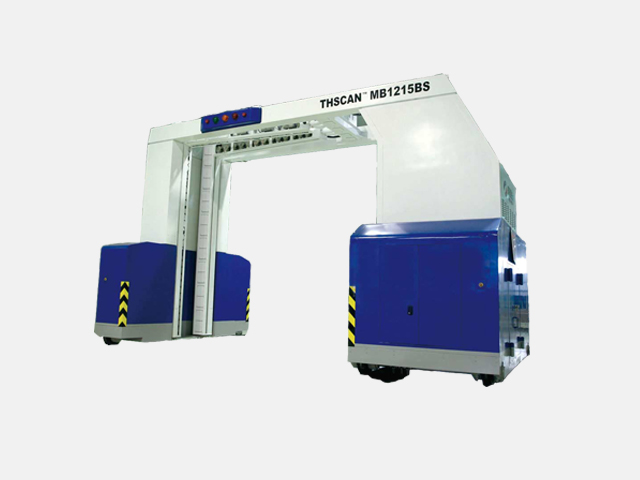 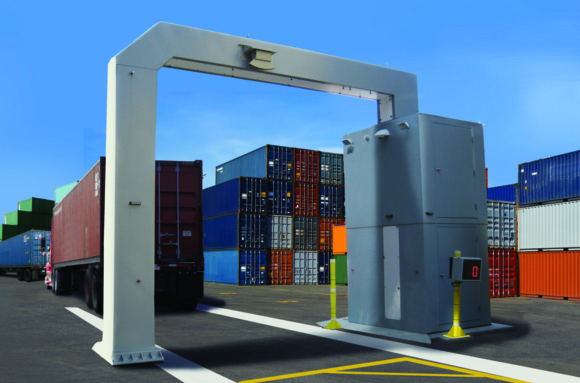 Используемые в настоящее время технические средства при осуществлении таможенного контроля обеспечивают недопущение проникновения на территорию РФ, а также вывоз за ее пределы предметов, представляющих опасность для здоровья, жизни населения и их имущества. Сегодня в мире складывается достаточно напряженная ситуация, в связи с чем проверки на границе были ужесточены. Эффективность контроля обеспечивается применением технических средств разных габаритов, веса, функциональных возможностей.
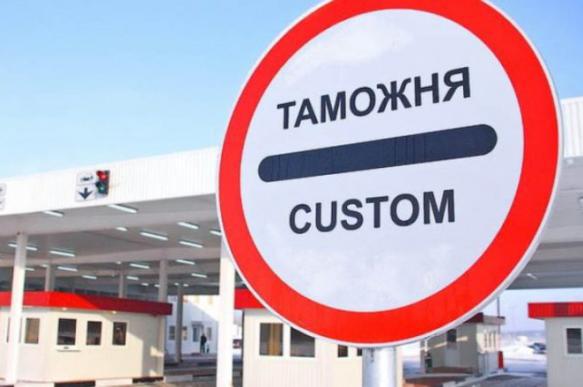